We welcome your feedback at worldboard@na.org
2014 Conference Agenda Report
World Board Motions
This is the first of three videos covering the material in the 2014 Conference Agenda Report.

Please visit www.na.org/conference to download all three videos and access any other conference material.
2014 Conference Agenda Report
World Board Motions
Download the CAR free at www.na.org/conferenceororder by mail ($8) from NA World Services
World Board Motions
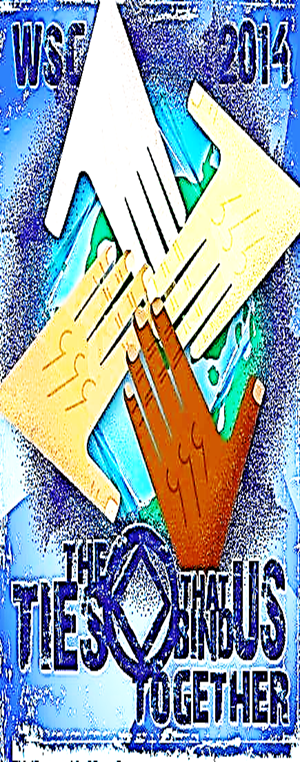 Motion 1: An Introduction to NA Meetings IP
Motions 2 & 3: WSC future –  delegate funding and alternate delegate attendance
Motions 4-6:  Service System Project
The CAR contains six motions from the World Board. This video covers three of those motions.
Service System motions are discussed in a separate video available at www.na.org/conference
Motion 1: IP Approval
Motion 1 is about approving the draft of An Introduction to NA Meetings.
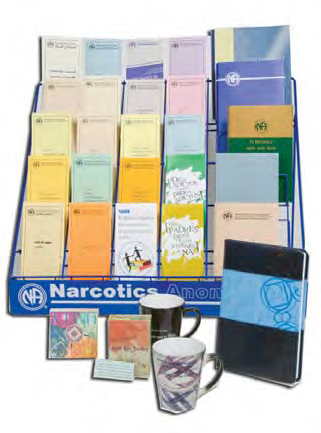 Motion 1: An Introduction to NA Meetings
Available since 2008 as a service pamphlet
Published in six languages
Originally intended for professionals to give to addicts
Seems better suited as an IP
Motion 1: An Introduction to NA Meetings
Four-month review and input period 
from members and service committees 
19 US states and 4 other countries
Positive input with helpful suggestions
These changes are reflected in the draft in Addendum A.
Motion 1
To approve the draft contained in Addendum A as IP #29, An Introduction to NA Meetings.
Intent: To approve this IP for use in the Fellowship.
Optional 
Pause
for 
Discussion
Motion 2: Future of the WSC
Motion 2 is aboutalternate delegate attendanceat the WSC.
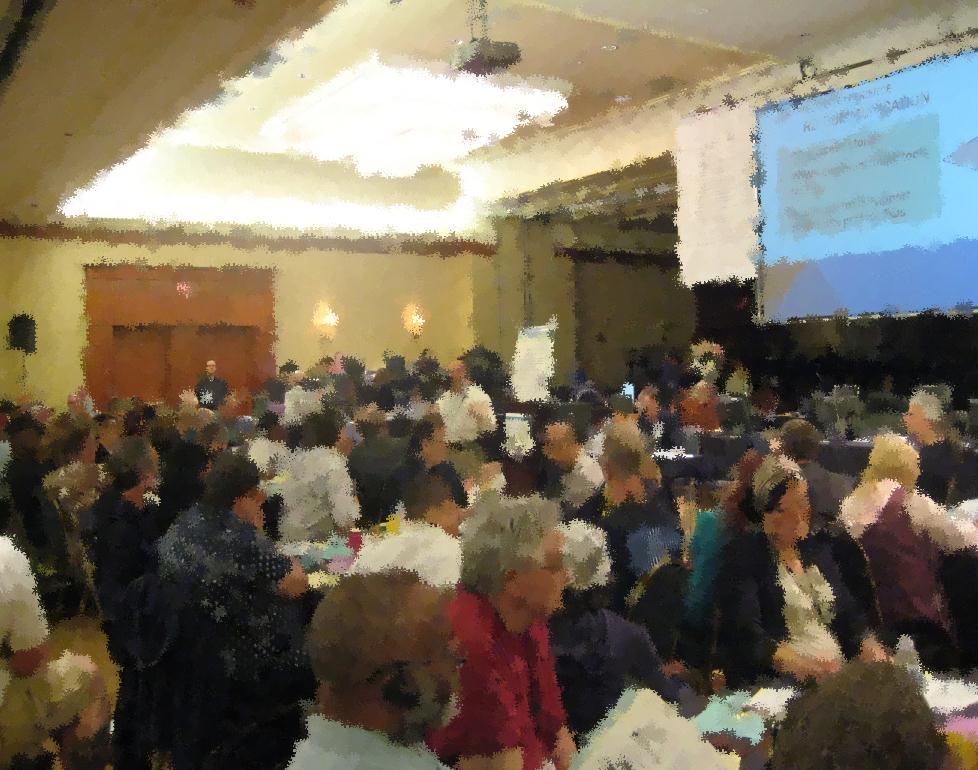 Motion 2: WSC Challenges
The desire for more equitable global representation

The size of the Conference and the difficulty discussing issues in a group this large 

The cost to the Fellowship
Motion 2: WSC Challenges
World Services restructured in 1998, but we still have no consensus about WSC changes.
 
The Fellowship spent approximately $168,000 to have alternate delegates attend WSC 2012.
Motion 2: WSC Challenges
Current size makes it difficult to develop consensus in small group sessions
115 seated regions = 209 participants at WSC 2012
Adopting this motion would decrease small group sessions from 209 to 133 participants.
Motion 2: Alternate Attendance
WSC 2012
91%of US regionssent alternates
48%of non-US regions sent alternates
Motion 2: RDs who were ADs
Percentage of delegateswho attended the previous WSC as alternates*
*Delegates who were alternates at previous WSC, not those serving2-cycle terms or who attended an earlier WSC as an alternate
Motion 2
To adopt the following as WSC policy: “Seating at the biennial meeting of the WSC is limited to one delegate per region.”
Intent: To reduce the size and cost of the WSC and create an environment more conducive to discussion based decision making.
Optional 
Pause
for 
Discussion
Motion 3: Future of the WSC
Motion 3 is aboutthe funding
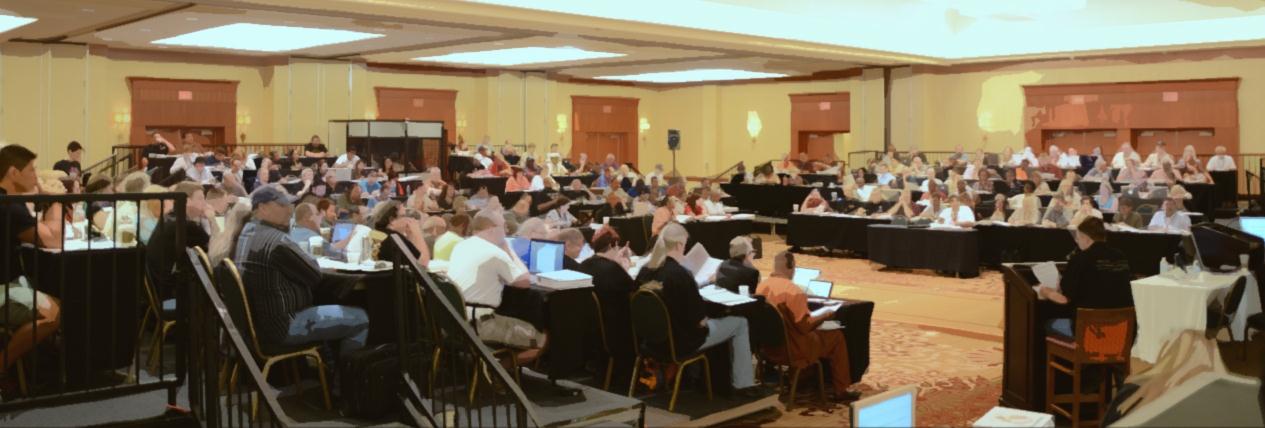 of delegatesto the WSC.
Motion 3: NAWS Funding of RDs
NAWS has funded all delegates to the past six WSCs.
Full funding for all regions was originally intended as a way to equalize costs
Full funding for all participants has not been counterbalanced by an increase in regional contributions to World Services.
Motion 3: Our Collective Responsibility
Many regions could afford to pay for their delegates to attend the Conference.
A small number of regions will still need our collective support to participate.
If this motion passes, we’ll ask that funding requests will include information to demonstrate need.
Motion 3
To adopt the following as WSC policy: “The World Service Conference does not automatically fund attendance of delegates. Delegates from regions that are unable to fully fund themselves may request funding from the World Board.”
Intent: To have NA World Services no longer bear the sole responsibility for funding delegate attendance at the WSC.
Optional 
Pause
for 
Discussion
2014 Conference Agenda Report
The CAR always contains information beyond motions and proposals
For more information
Download the CAR free at www.na.org/conferenceor order by mail ($8)from NA World Services
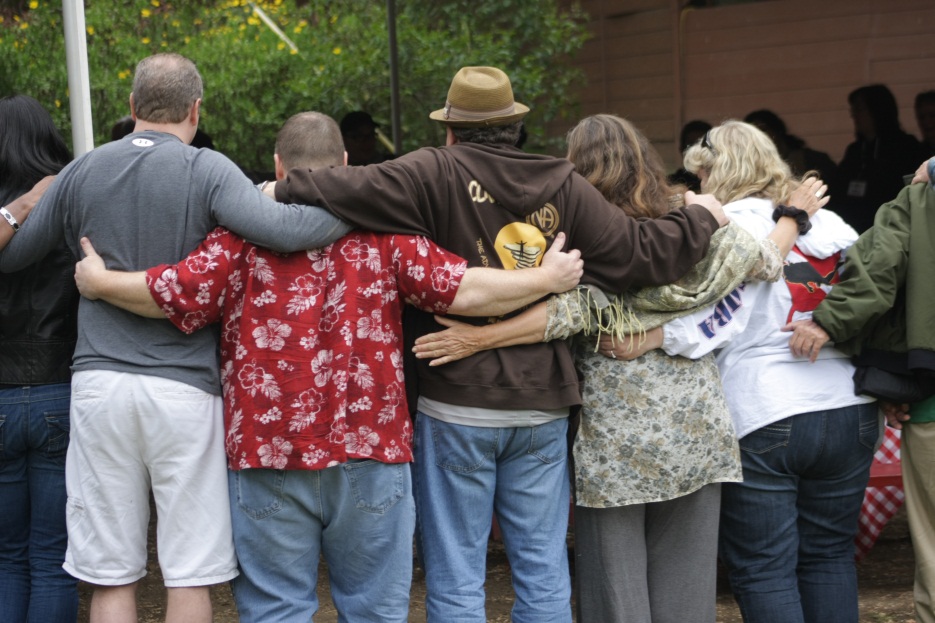 We welcome your feedback! worldboard@na.org
We welcome your feedback at worldboard@na.org